Mevsimler ve İklim
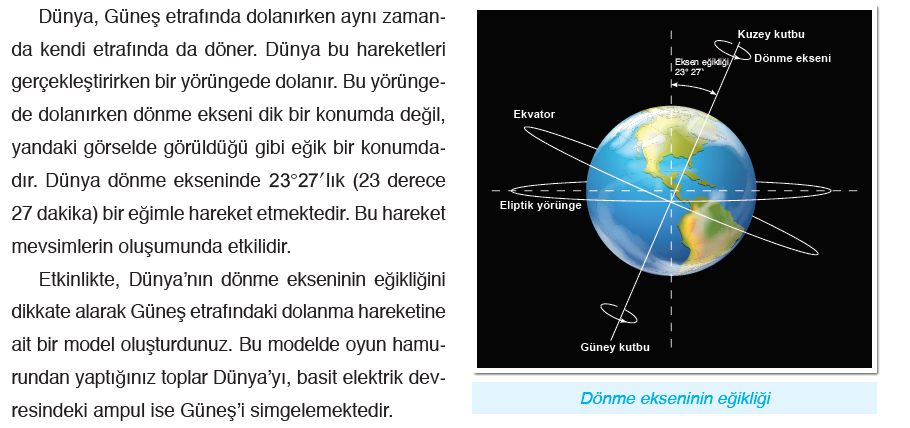 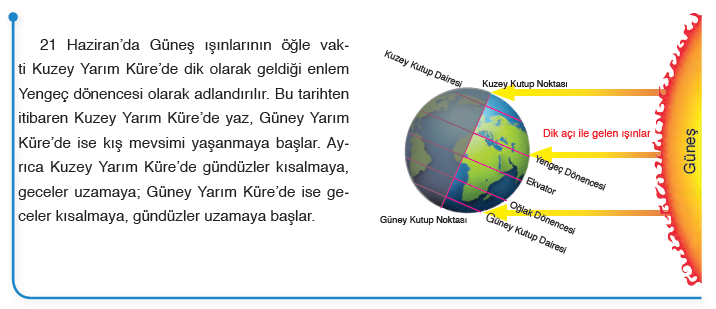 Cevap  A
Cevap  C
CEVAP   D
CEVAP A
A
D
B
D
D
D
C
C
B
B